Heat Exchangers
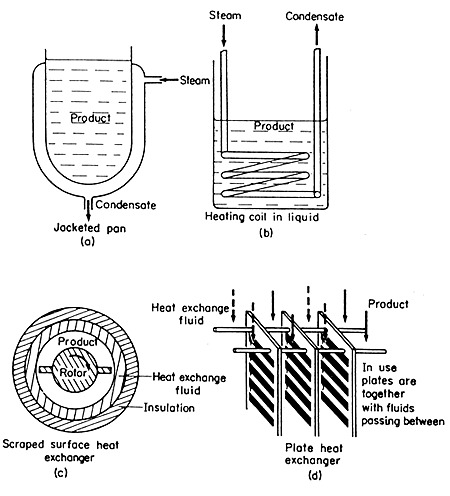 Heat exchange equipment
Heating and cooling are common in food operations
Pasteurization
Blanching
Evaporation
Drying
Sterilization
Freezing
Extrusion
HE classification: type of medium used 
Gas-Gas 
Liquid-Gas
Liquid-liquid
 
HE classification: flow direction 
Countercurrent .
Concurrent (parallel).
Countercurrent is more used than concurrent due to its higher efficiency.
Examples of heat exchangers
Shell and tube heat exchangers
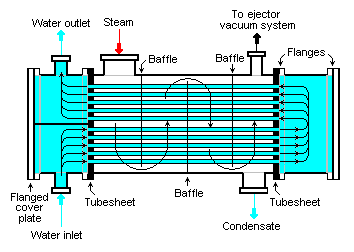 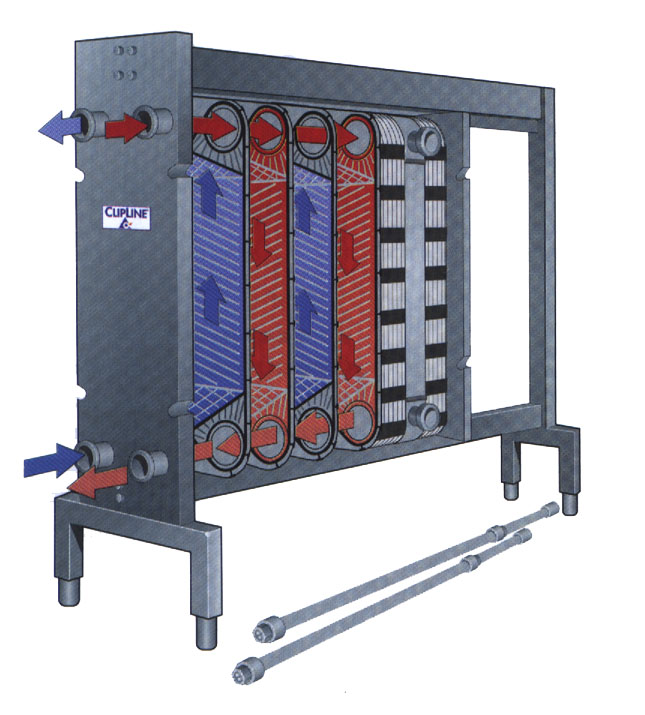 PLATES Heat Exchangers
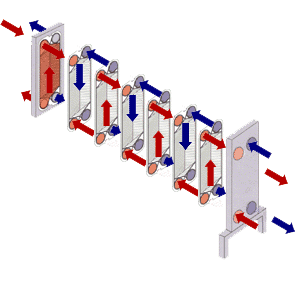 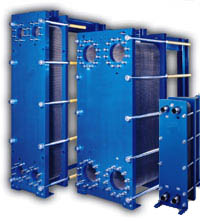 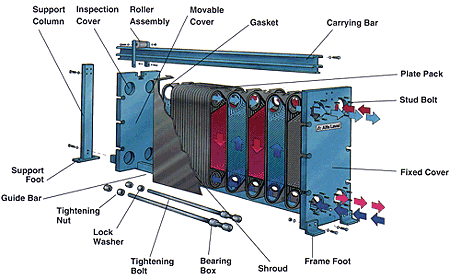 Plate thickness is 0.4 to 0.8 mm
Channel lengths are 2-3 meters
Plates are available in: Stainless Steel, Titanium, Titanium-Palladium, Nickel
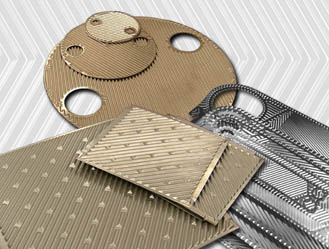 PLATES
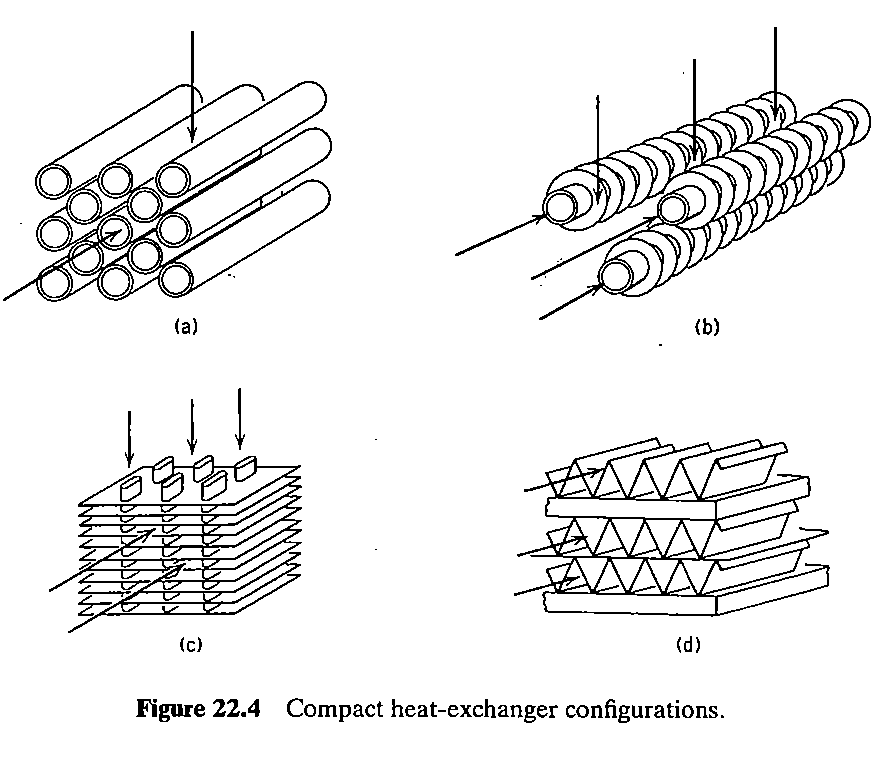 Double tube heat exchangers
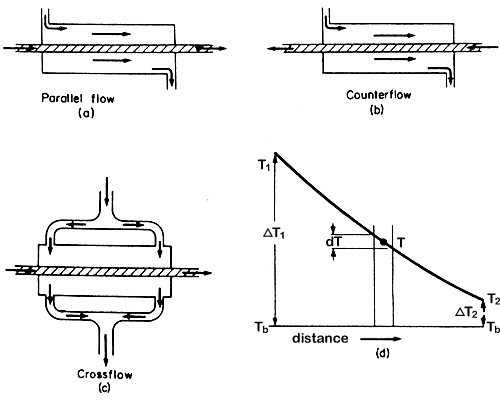 One example of this type is the Double pipe heat exchanger.






In this type, the hot and cold fluid streams do not come into direct contact with each other.
  They are separated by a tube wall or flat plate.
0
0
0
0
Control Volume
COLD
Qh
HOT
Cross Section Area
Thermal Boundary Layer
Principle of Heat Exchanger
First Law of Thermodynamic: “Energy is conserved.”
THERMAL
BOUNDARY LAYER
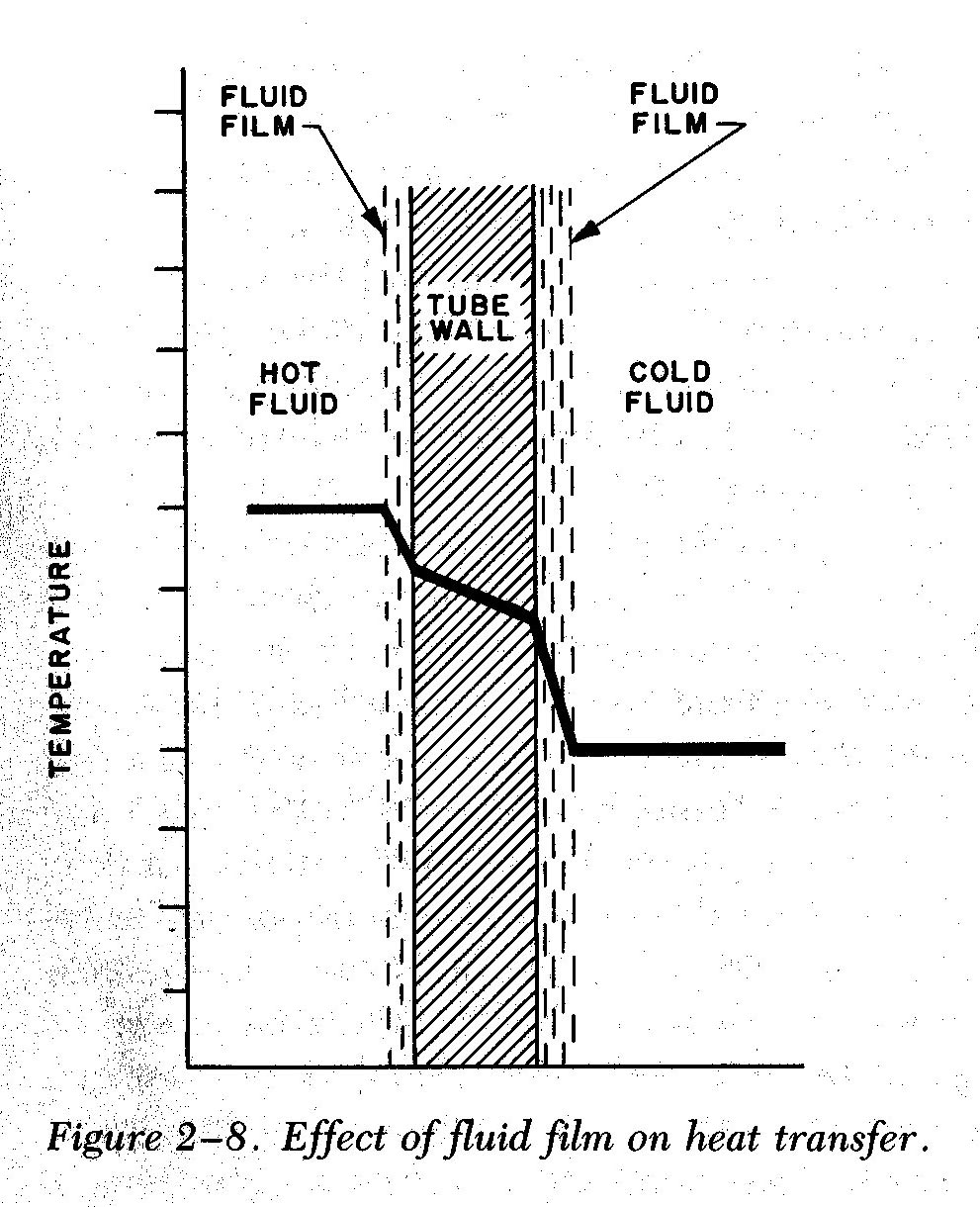 Q hot
Q cold
Region III: Solid – Cold Liquid Convection
NEWTON’S LAW OF CCOLING
Energy moves from hot fluid to a surface by convection, through the wall by conduction, and then by convection from the surface to the cold fluid.
Th
Ti,wall
To,wall
Tc
Region I : Hot Liquid-Solid Convection
NEWTON’S LAW OF CCOLING
Region II : Conduction Across Copper Wall
FOURIER’S LAW
+
ri
ro
U = The Overall Heat Transfer Coefficient [W/m.K]
Region I : Hot Liquid – Solid Convection
Region II : Conduction Across Copper Wall
Region III : Solid – Cold Liquid Convection
Calculating U using Log Mean Temperature
Hot Stream :
Cold Stream:
Log Mean Temperature
T
10
T
2
T
1
T
4
T
5
T
6
T
3
T
9
T
8
1
2
T
7
P
ara
ll
e
l
Fl
ow
∆
T
1
∆
T
2
∆ A
A
Log Mean Temperature evaluation
CON CURRENT FLOW
Wall
T
10
1
2
T
2
T
1
T
4
T
5
T3
T4
T6
T
3
T
6
T6
T1
Wall
T
9
T
8
T
7
T2
T7
T8
Co
un
t
e
r
- C
u
r
re
n
t
F
l
ow
T9
T10
A
Log Mean Temperature evaluation
COUNTER CURRENT FLOW
Heat Exchangers:The Effectiveness – NTU Method
General Considerations
Computational Features/Limitations of the LMTD 
(log mean Temperature difference) Method:
The LMTD method may be applied to design problems for 
     which the fluid flow rates and inlet temperatures, as well as 
     a desired outlet temperature, are prescribed.
For a specified   H.E. type, the required size (surface area),  as well as the other 
    outlet temperature, are readily determined.
If the LMTD method is used in performing calculations for which
     both outlet temperatures must be determined from knowledge of the
     inlet temperatures, the solution procedure is iterative.
For both design and performance calculations, the effectiveness-NTU
     method (Number of Transfer Units) may be used without iteration.
Definitions
Heat exchanger effectiveness,  𝓔 ( ratio between actual and max heat transfer)  :
Fluid Heat Capacity Rates
New Definitions:
Max possible heat transfer
Maximum possible heat rate:
Why is Cmin and not Cmax used in the definition of qmax?
to include maximum feasible heat transfer among the working fluids during calculation
Will the fluid characterized by Cmin or Cmax experience the largest possible
      temperature change through the HX?
Heat exchanger effectiveness
Number of Transfer Units, NTU:
A dimensionless parameter whose magnitude influences H.E. performance:
Effectiveness – NTU Method
𝓔
Effectiveness – NTU Method
For Parallel Flow with Cmin = Ch
Effectiveness – NTU Method
For Parallel Flow with Cmin = Ch
Effectiveness – NTU Method
For Counterflow with Cr = Cmin/Cmax
Effectiveness – NTU Method
For Counter-flow with Cr = Cmin/Cmax
For Cr = 0, (phase change: condensation or evaporation)                                                        to all HE types.
Cr
Design Calculations:
For all heat exchangers,
Performance Calculations:
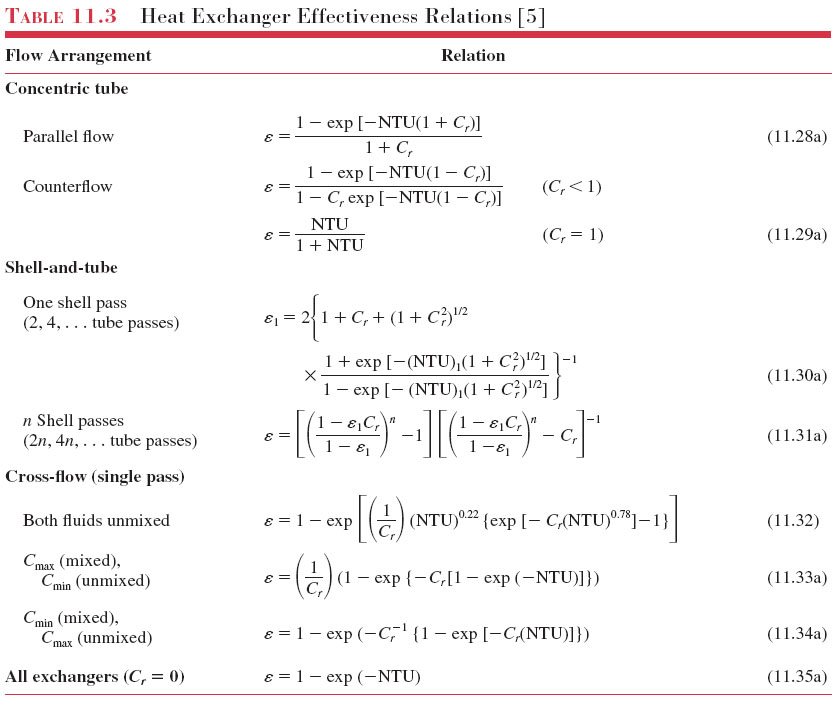 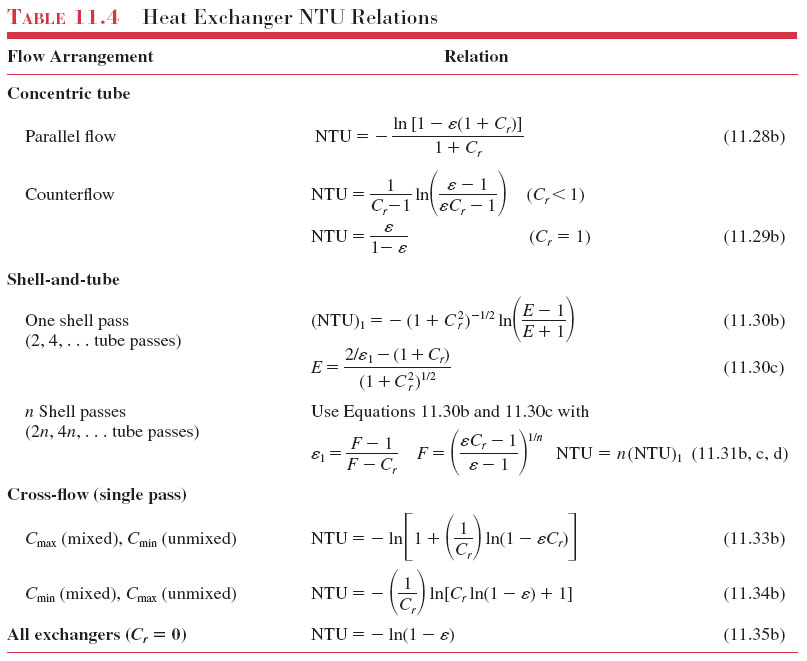 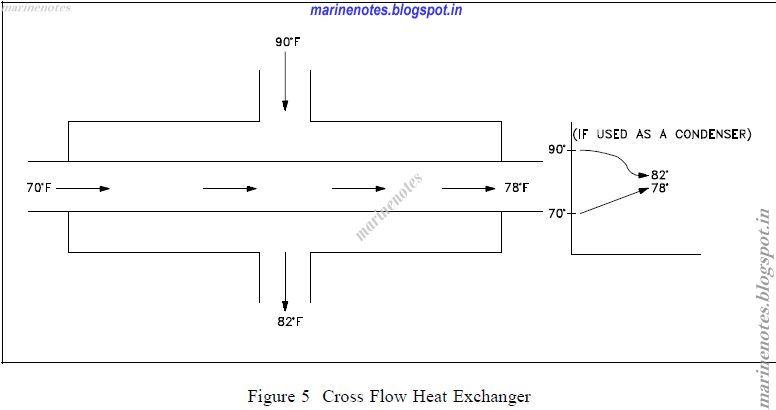 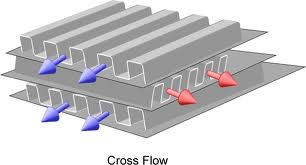 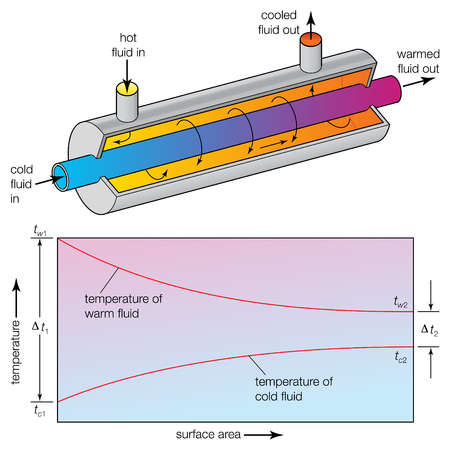 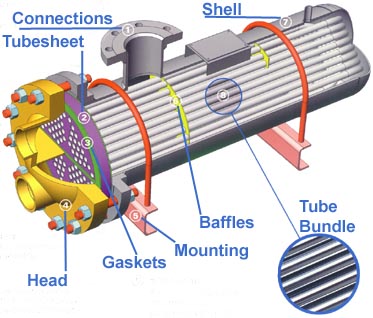 Effectiveness – NTU Method
Graphical Representations of Equations in Tables 11.3 & 11.4
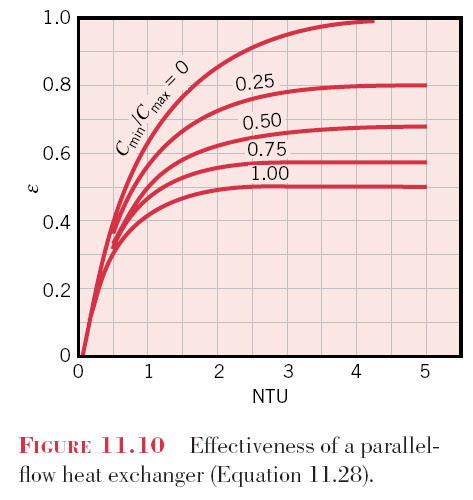 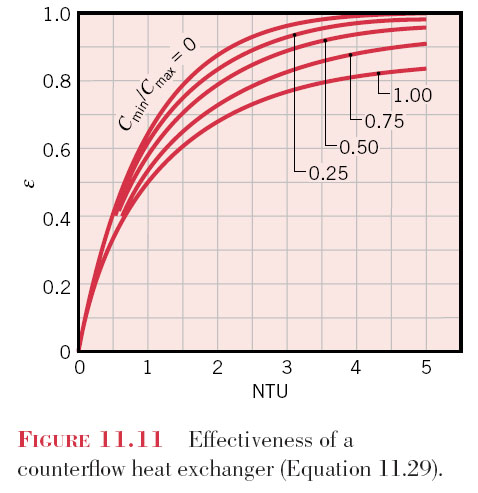 Effectiveness – NTU Method
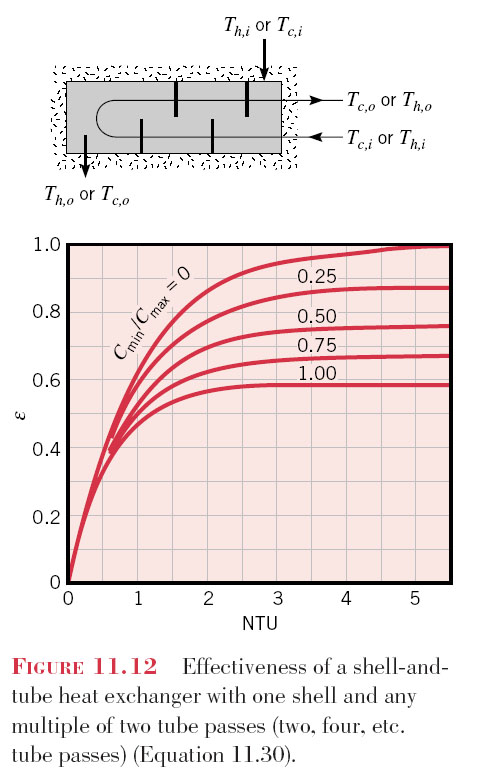 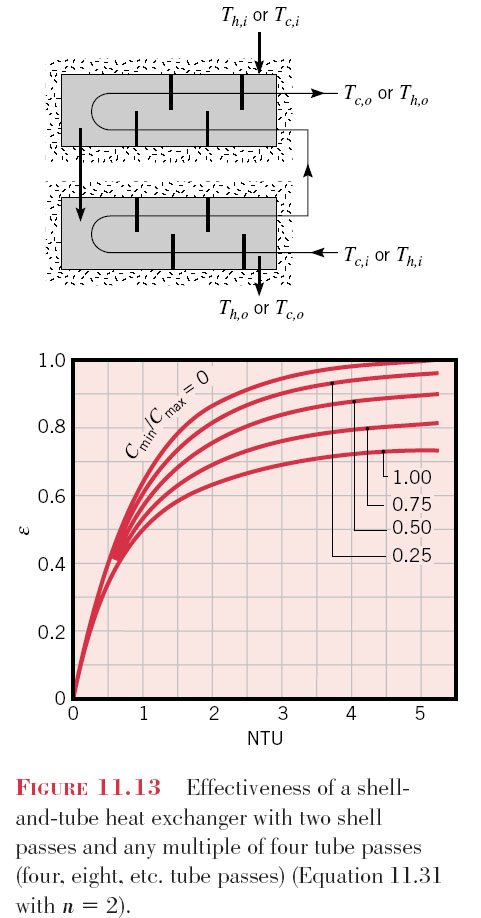 Effectiveness – NTU Method
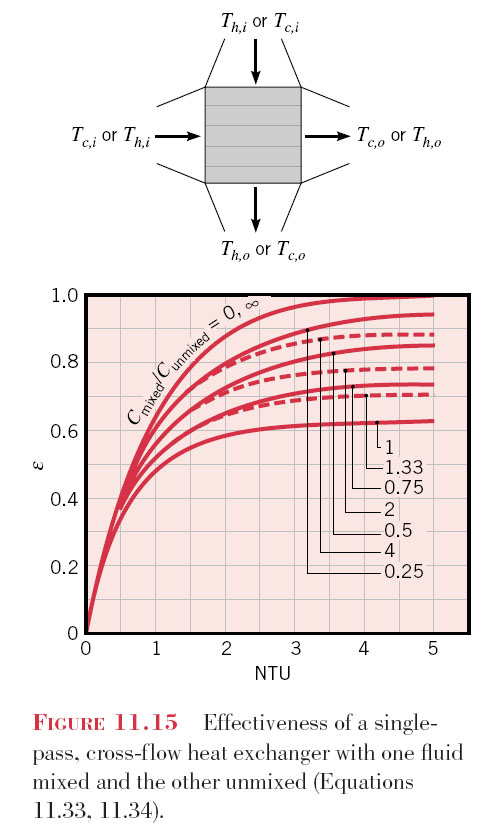 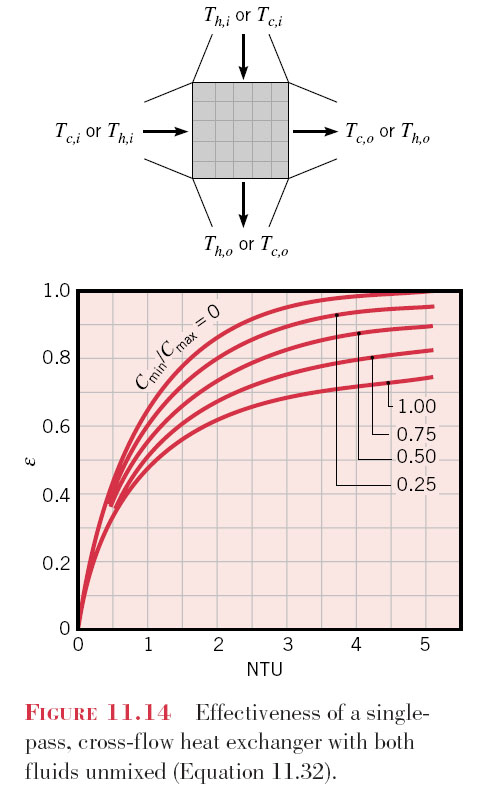 Heat exchanger selection.
Thermal performance analysis (NTUs) for co- & counter-current exchangers.
Multi-pass exchangers (S&T).
Condensation & boiling.
Radiation.
General Procedure
Must calculate heat duty
Minimise cost subject to constraints
fluid inlet and outlet temperatures
allowable pressure drops
compatibility of materials (corrosion) and fluids (direct/indirect contact)
maintenance (repairs)
availability (can we get it easily?)
sensitivity to other conditions
General Considerations
Design pressures
Design temperatures
Heat duty / size range
Fluid type / compatibility
Boiling/condensation (“quality”)
Temperature driving forces
Allowable pressure drops
Fouling tendency 
Space limitations
Fundamentals of Heat and Mass Transfer
  
THEODORE L. BERGMAN, FRANK P. INCROPERA, ADRIENNE S. LAVINE, DAVID P. DEWITT
http://books.google.com.sa/books?hl=ar&lr=&id=vvyIoXEywMoC&oi=fnd&pg=PR21&dq=table+11.3+heat+exchanger+effectiveness+relations&ots=8HqjQScVI8&sig=eA2YjAcHwA8A1ls-CFT6RNEU8hY&safe=on&redir_esc=y#v=onepage&q=table%2011.3%20heat%20exchanger%20effectiveness%20relations&f=false
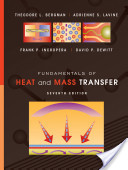